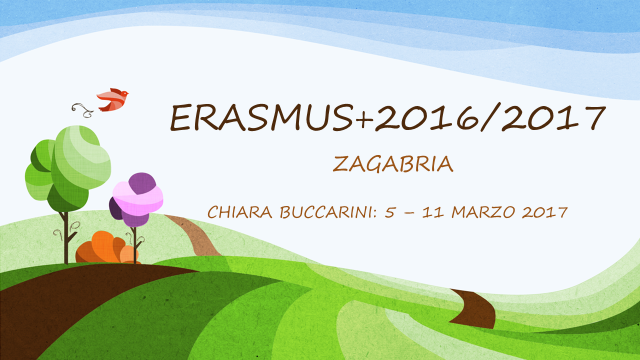 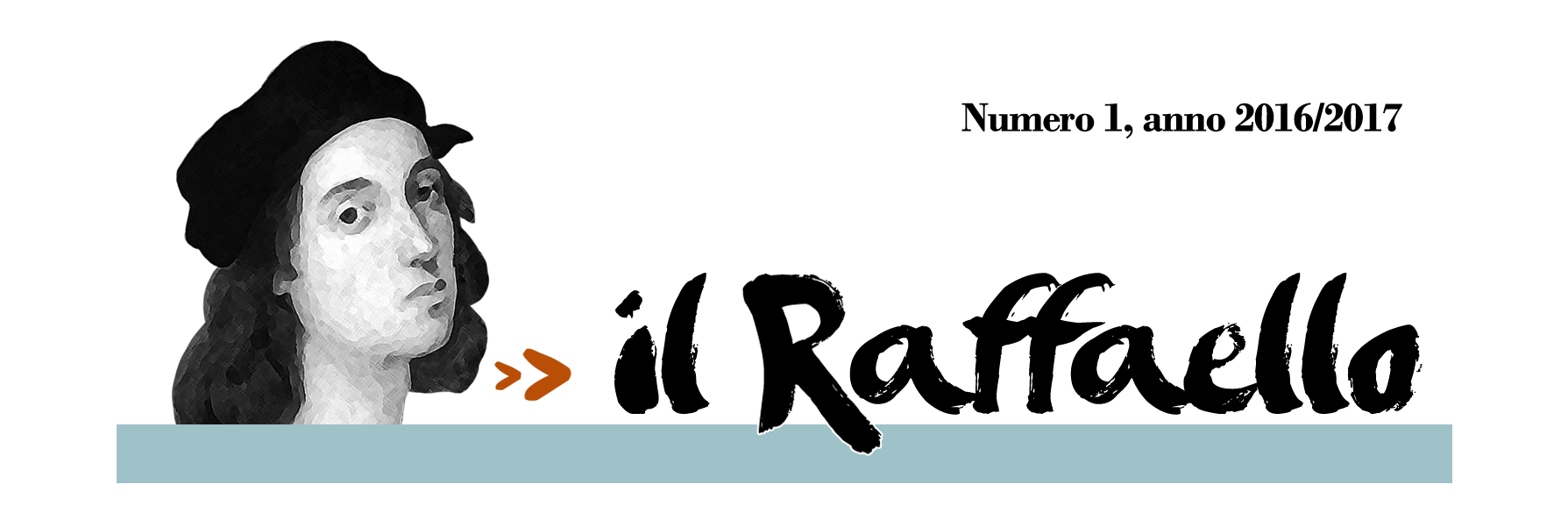 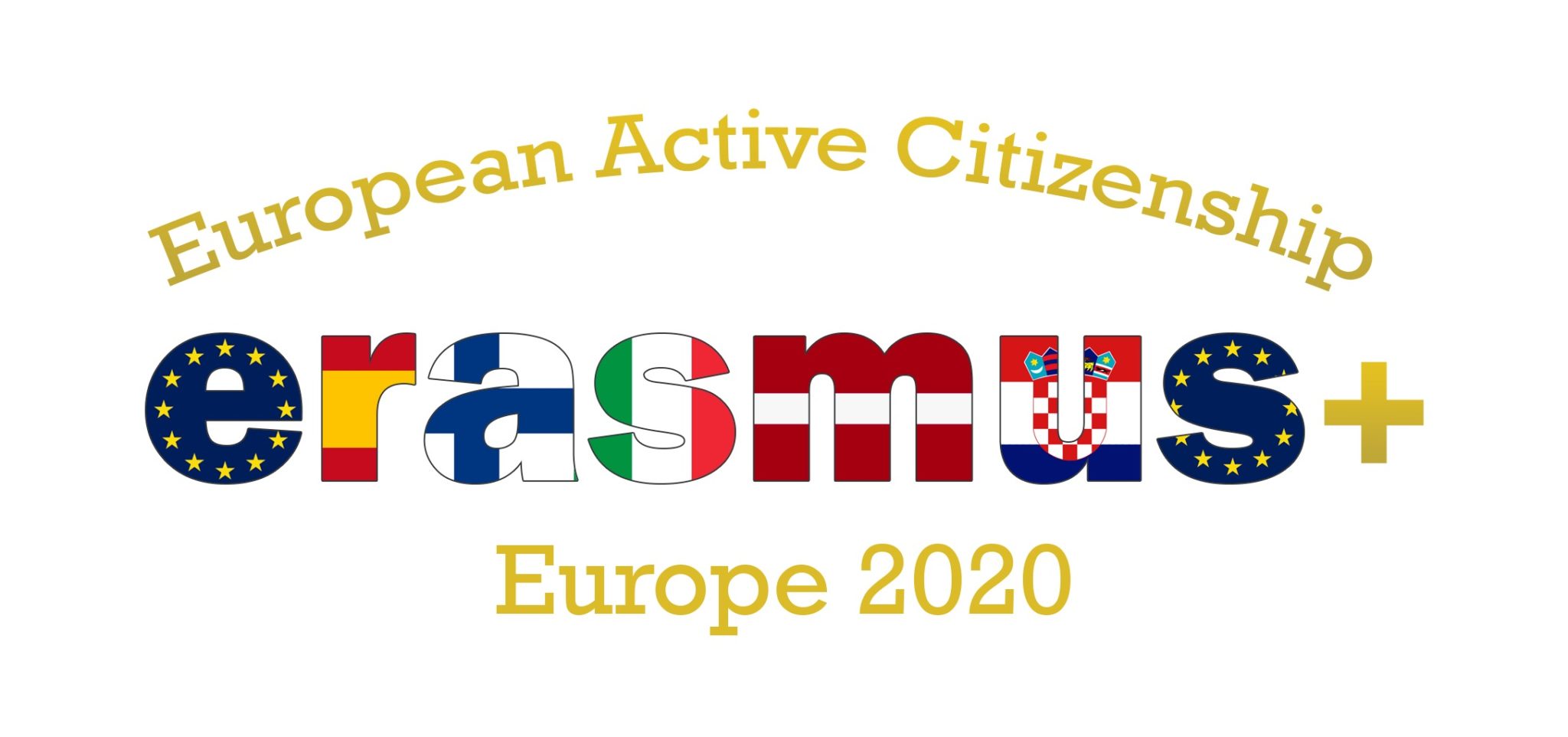 The partnership includes  international mobilities for students of my school and 8 Mobilities reserved to the staff who will accompany the students on four separate occasions: Croatia (Zagreb), Finland (Sibbo), Latvia (Riga) and Spain (Cordoba).

 Croazia – Zagabria 5 – 11 Marzo 2017
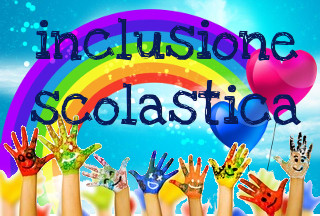 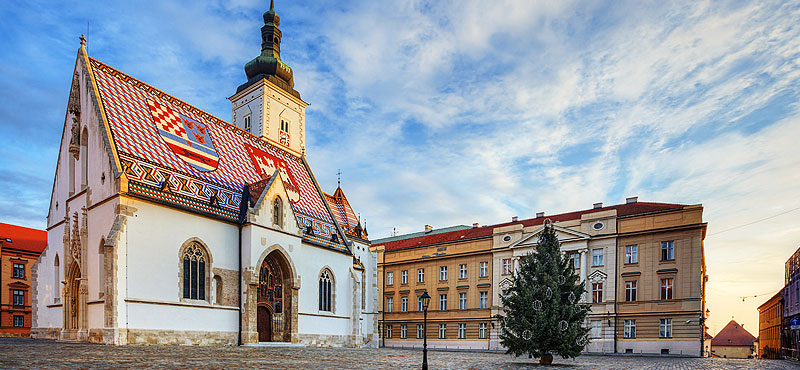 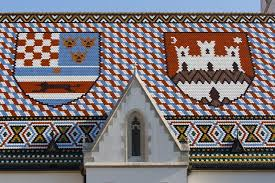 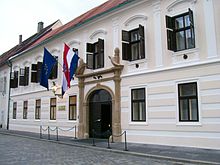 Church of St. Mark
Church of St. Mark
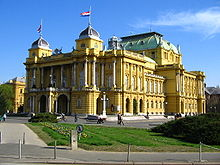 Seat of the  Government
Petra Peradovicev Square
National Theatre
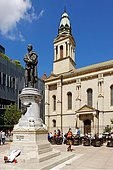 Cemetery of Mirogoj
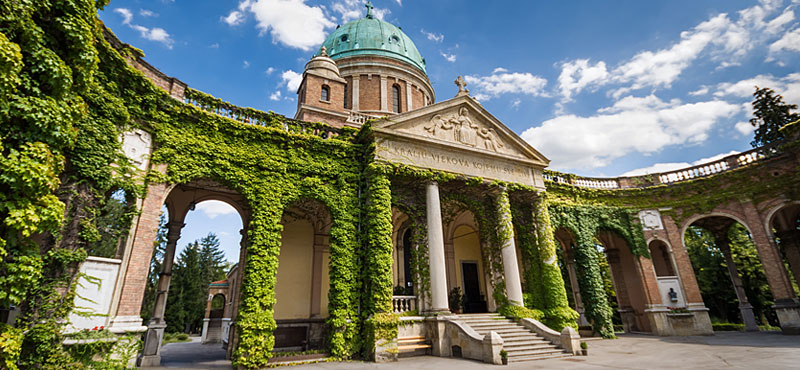 Piazza Kaptol
Cemetery of Mirogoj Square









                            Main Square















                                                                                                                                            
                                                                                                                                                                                                    Cathedral of the Assumption
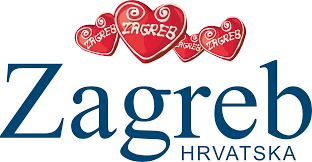 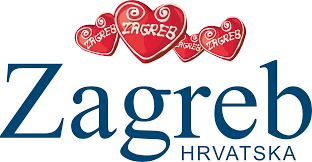 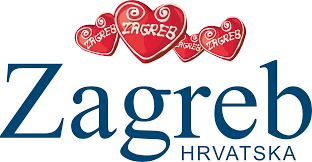 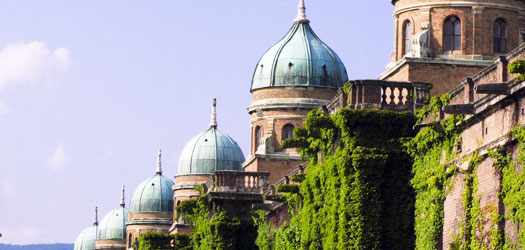 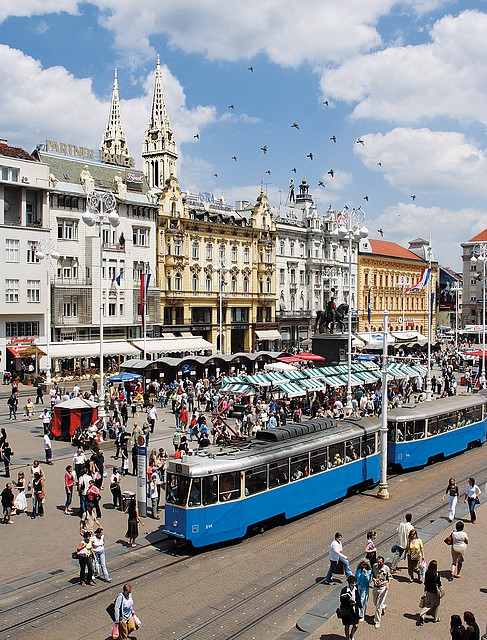 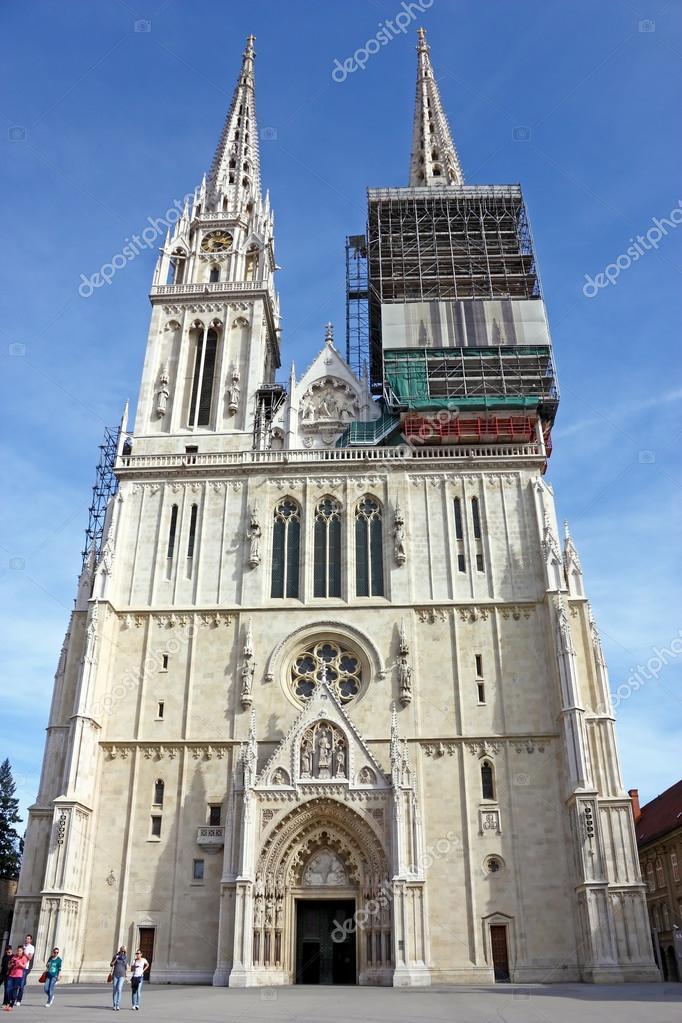 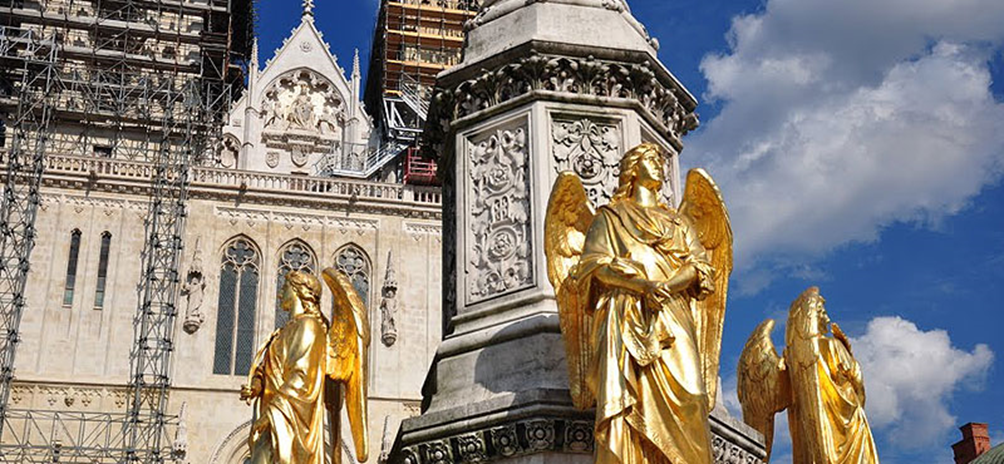 We partecipated to the Gjmkana,  playing -in teams- the activities organized by Croatian teachers in English. In each team there were students of different nationalities and all cooperated to solve the proposed questions, especially about Mathematics and the topics of poverty & migration, to identify the coordinates of some «bases» that were in different locations in Zagreb city centre.  So between breathless races and shared reasoning, we crossed on foot and by tram, half the city. So much effort but at the end the great joy for the victory and especially for the fun we all shared.
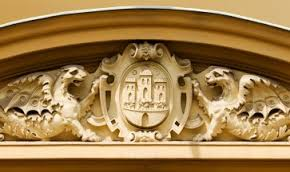 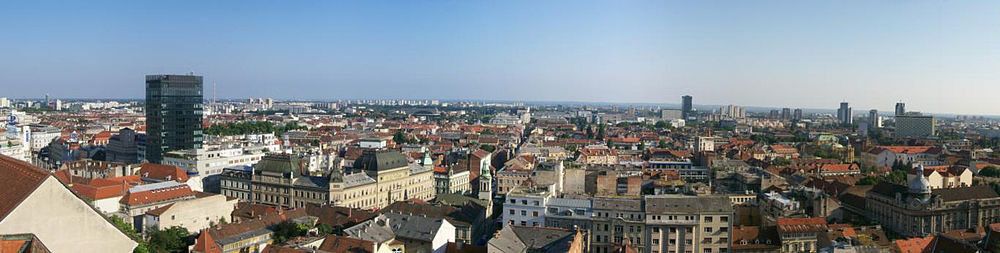 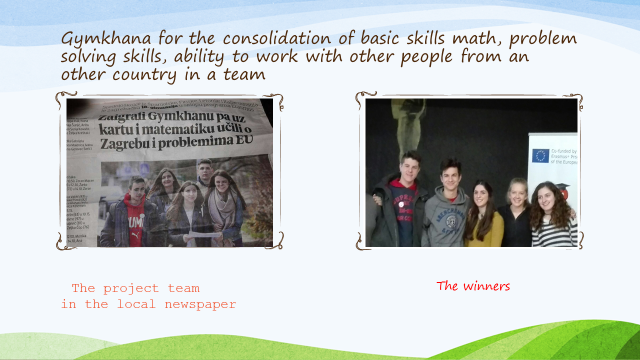 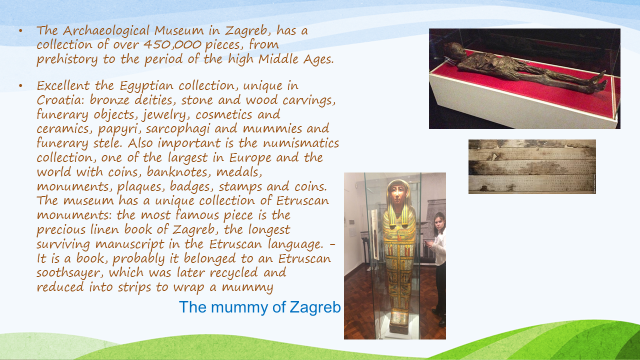 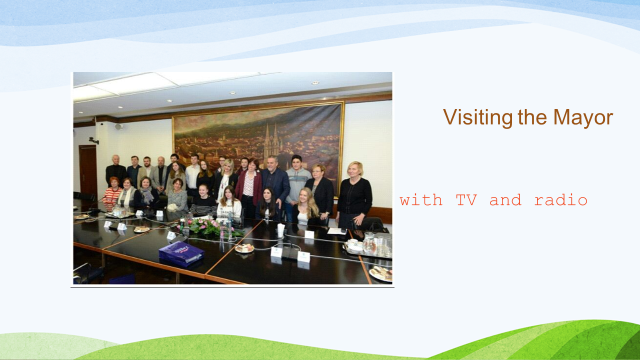 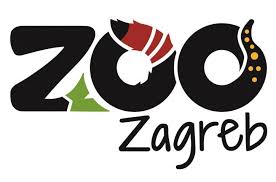 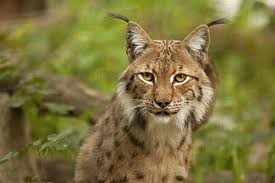 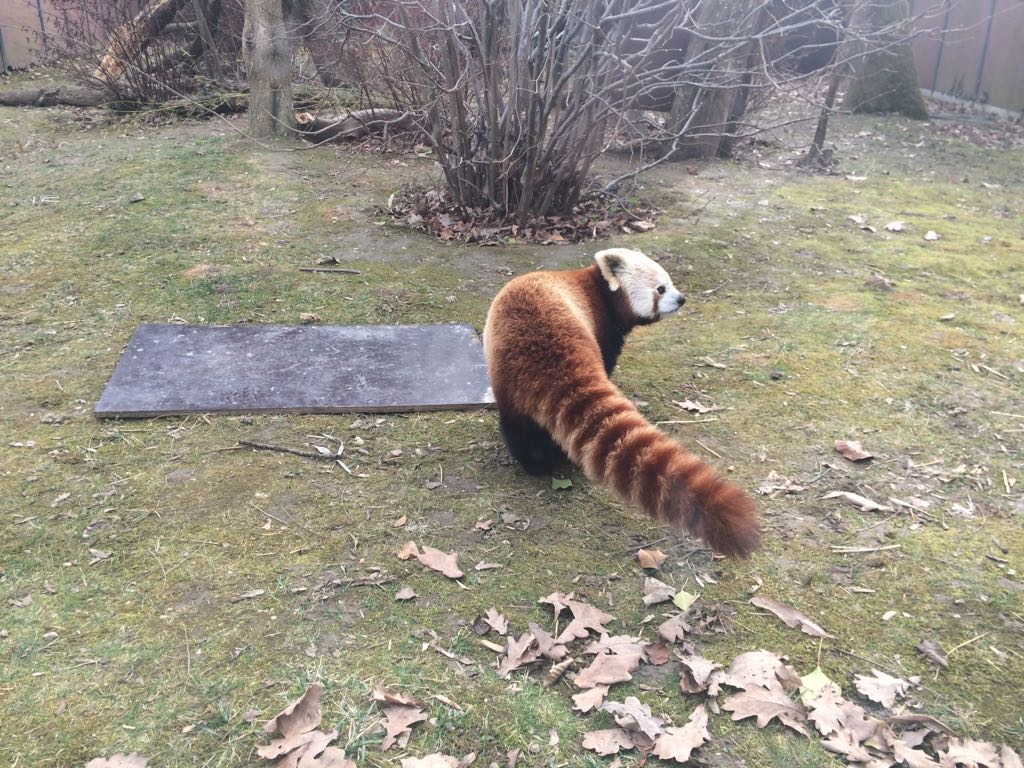 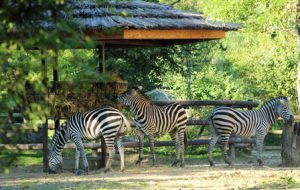 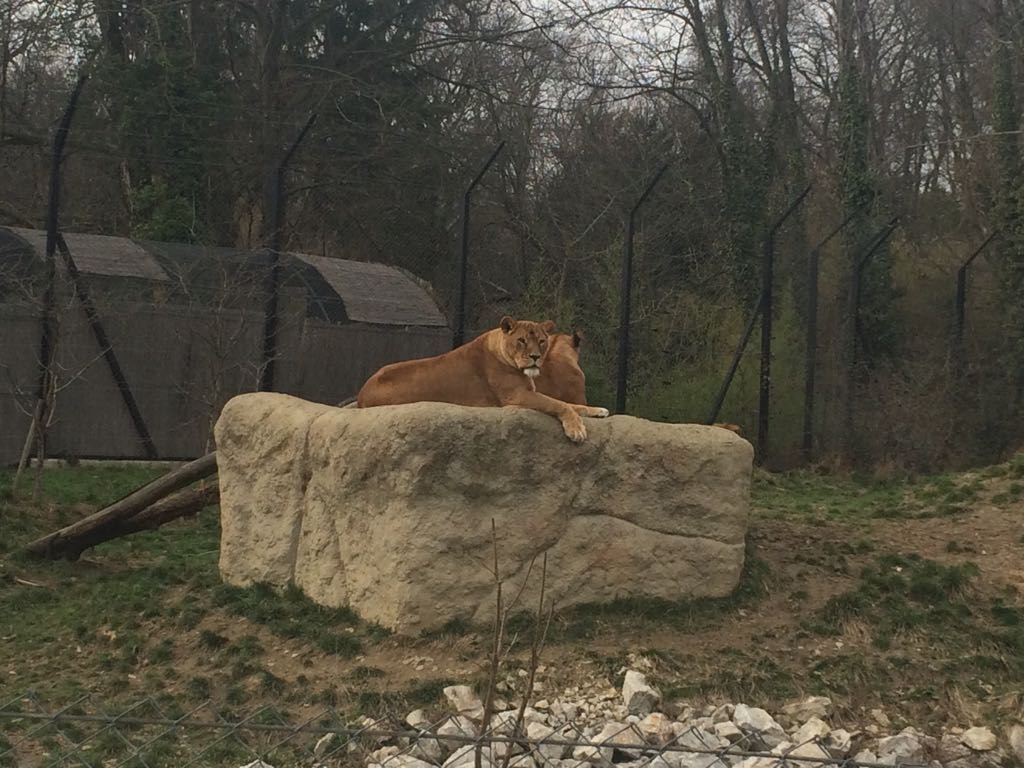 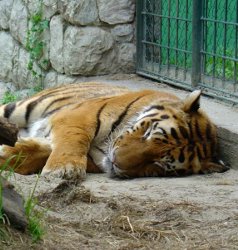 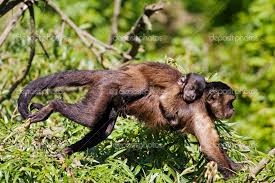 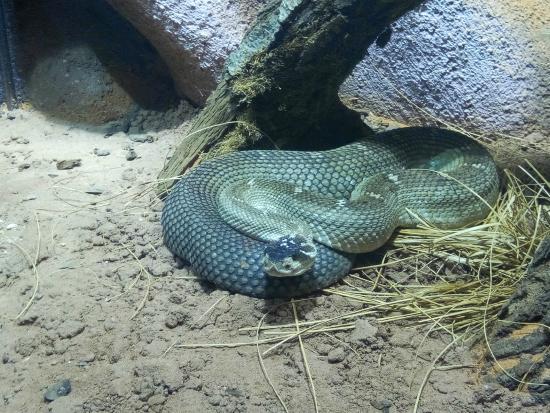 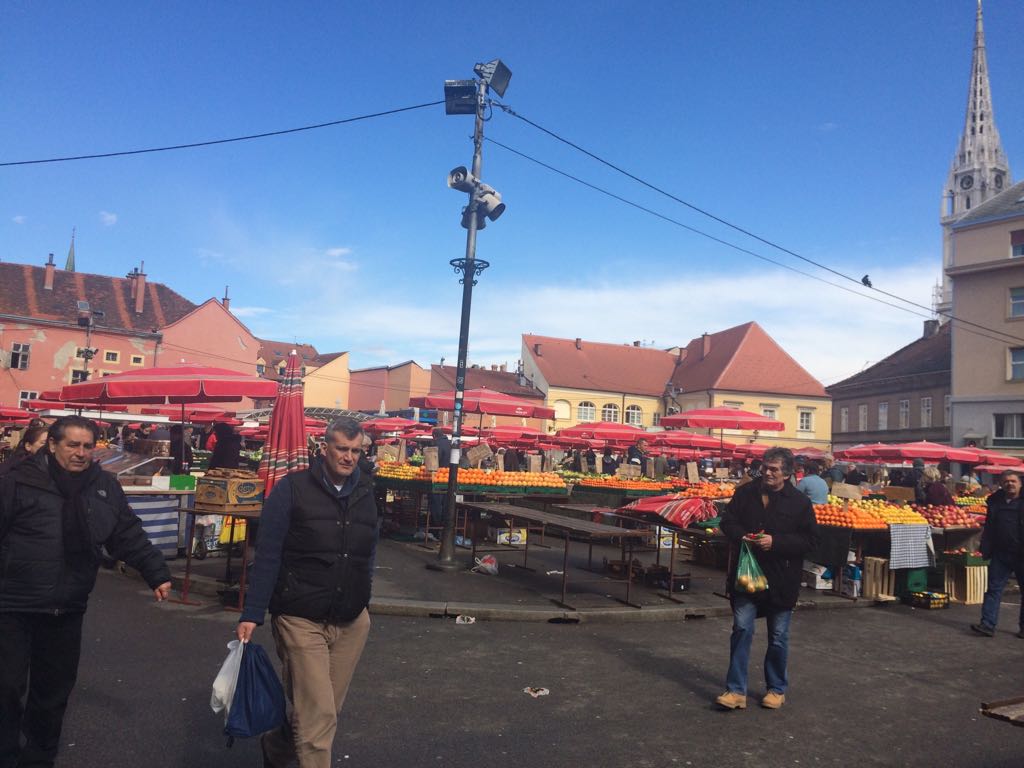 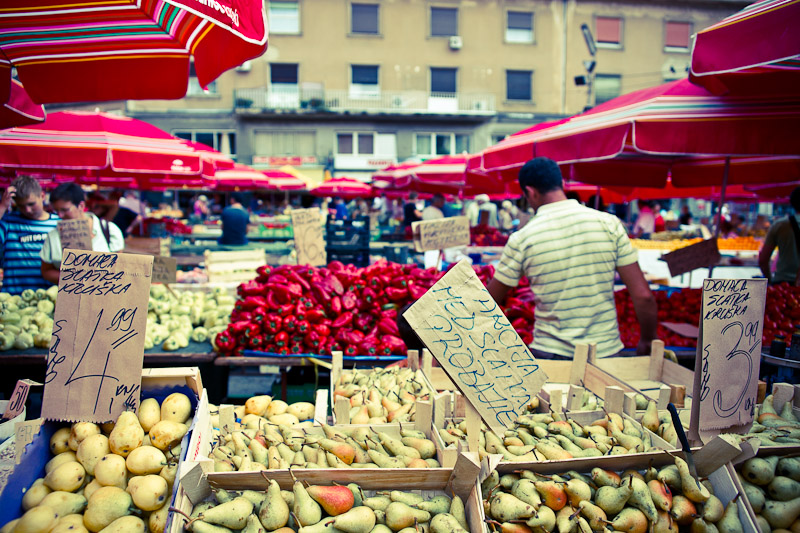 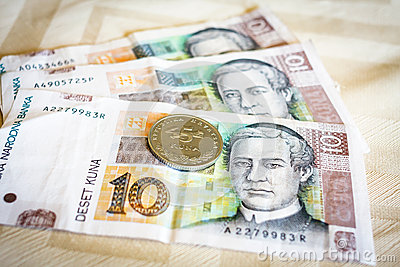 And, not to die of hunger ......
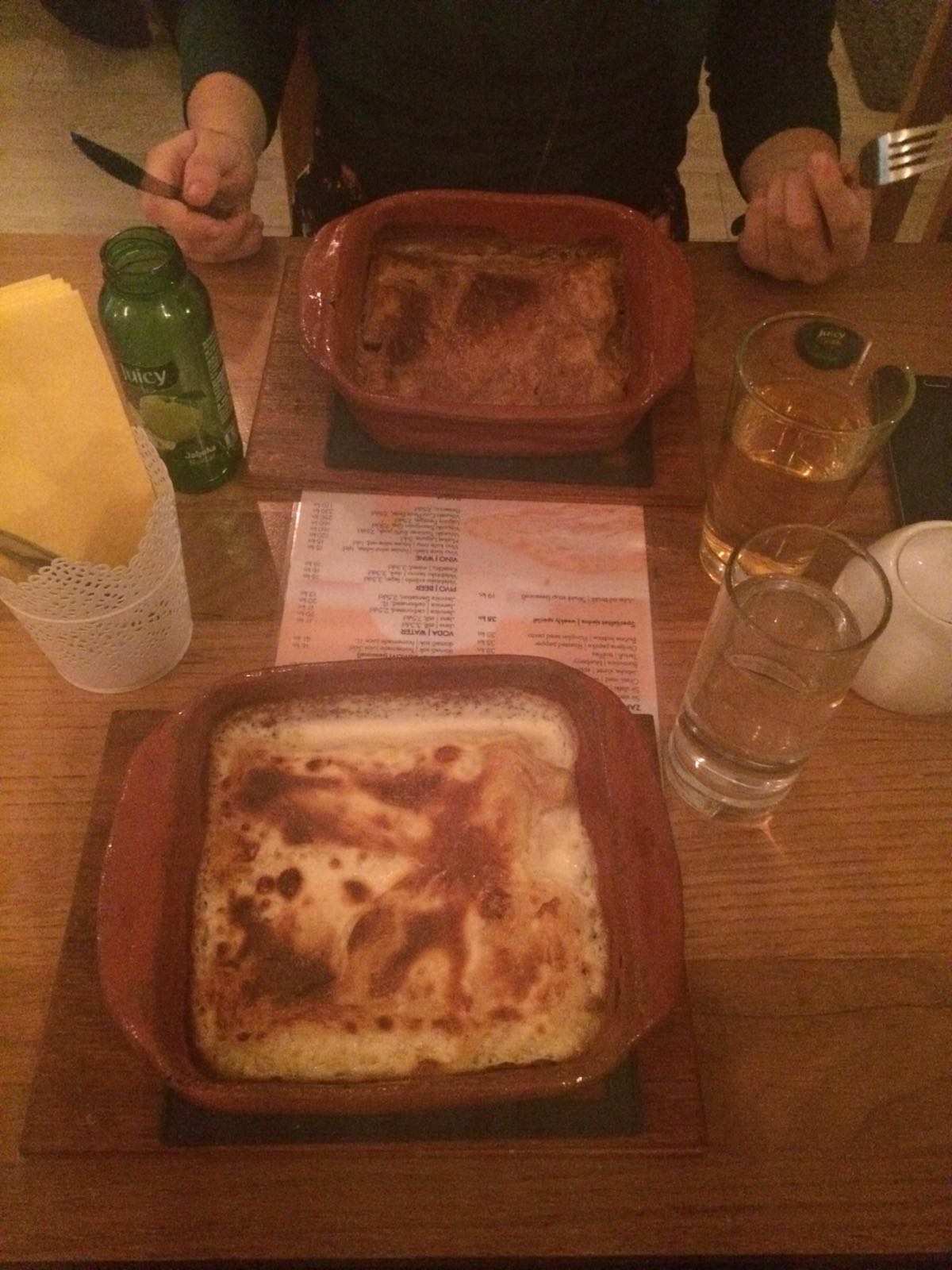 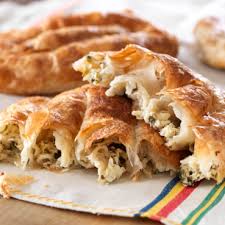 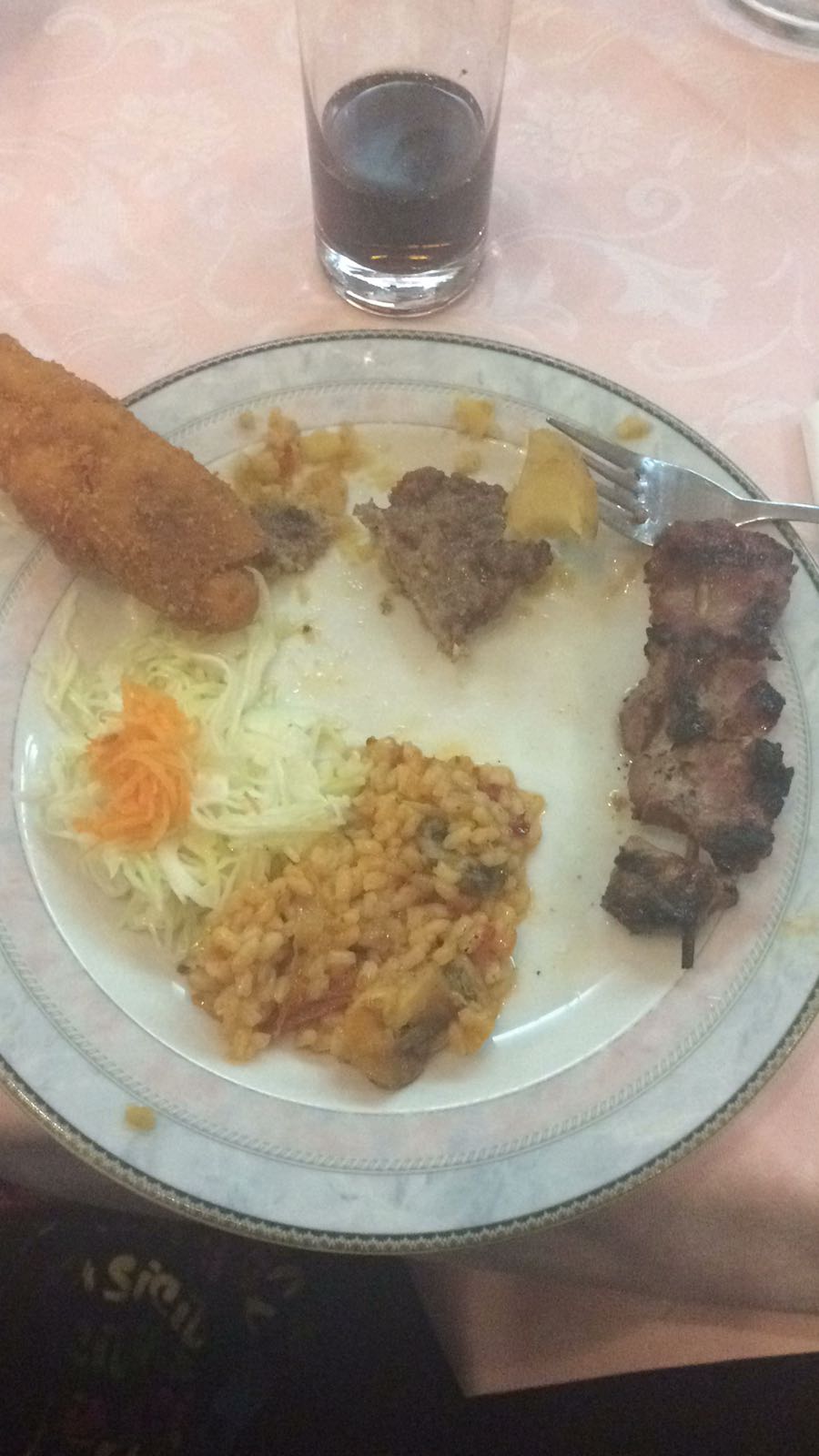 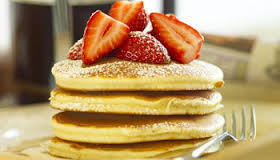 štrukli
Burek
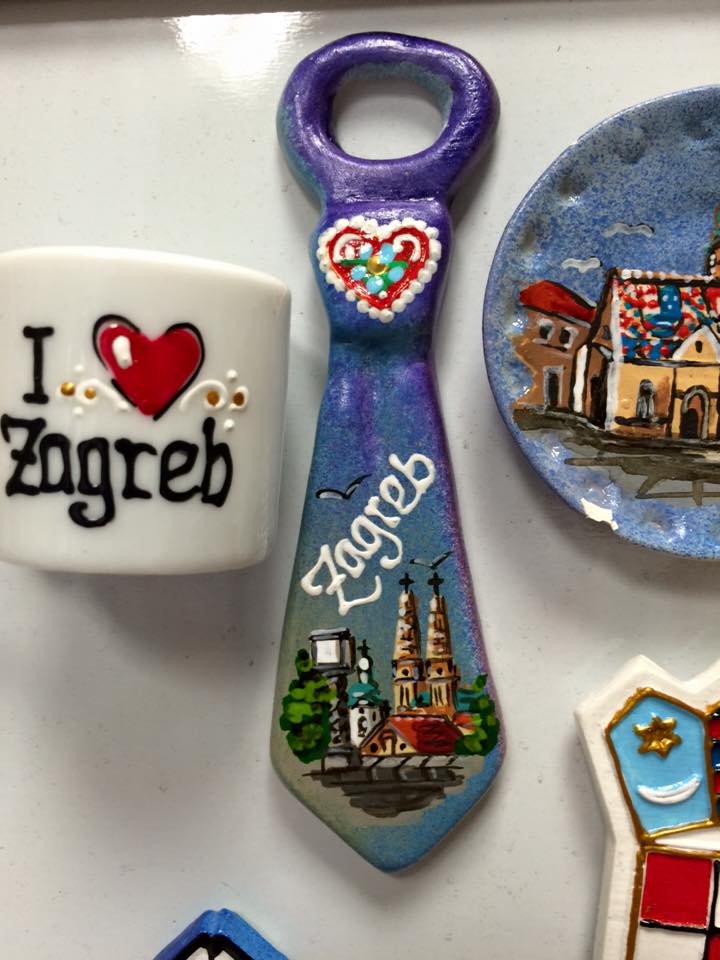 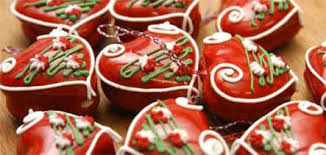 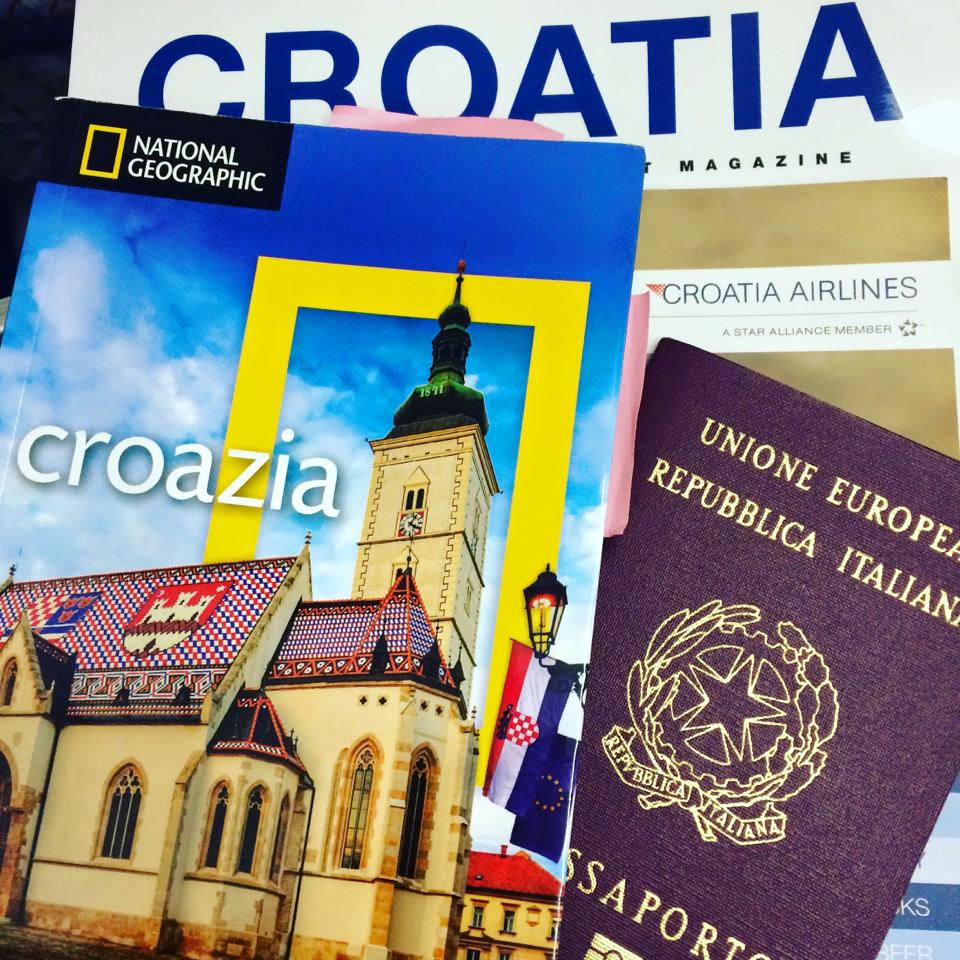 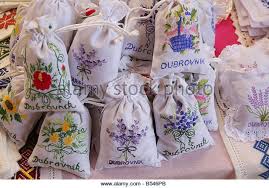 Some nice memories
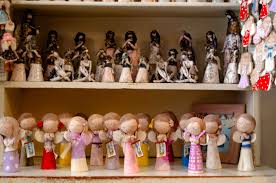 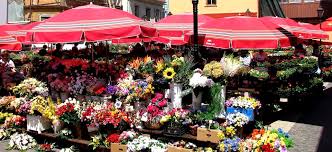 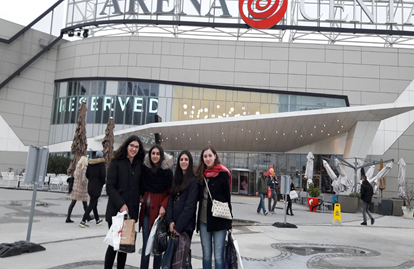 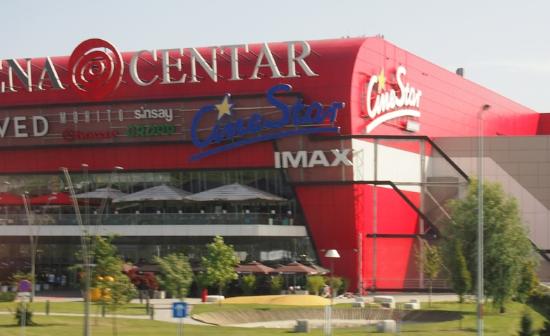 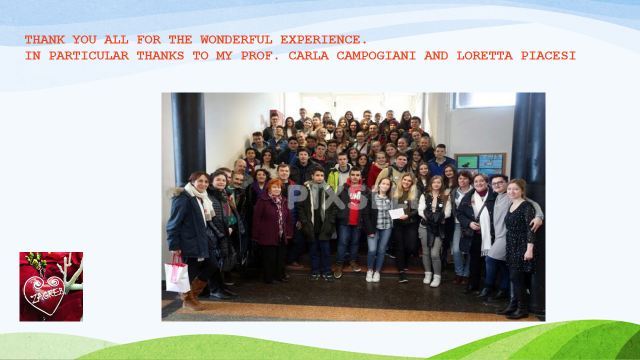 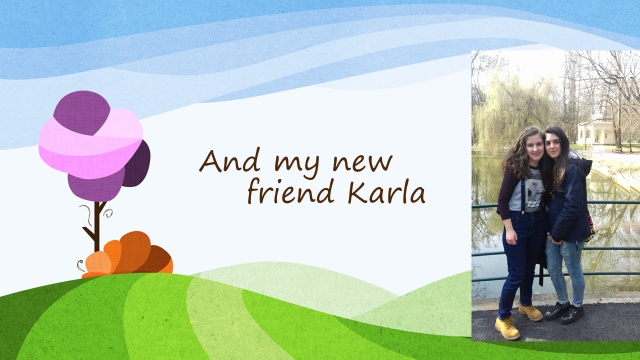 Goodbye Zagreb
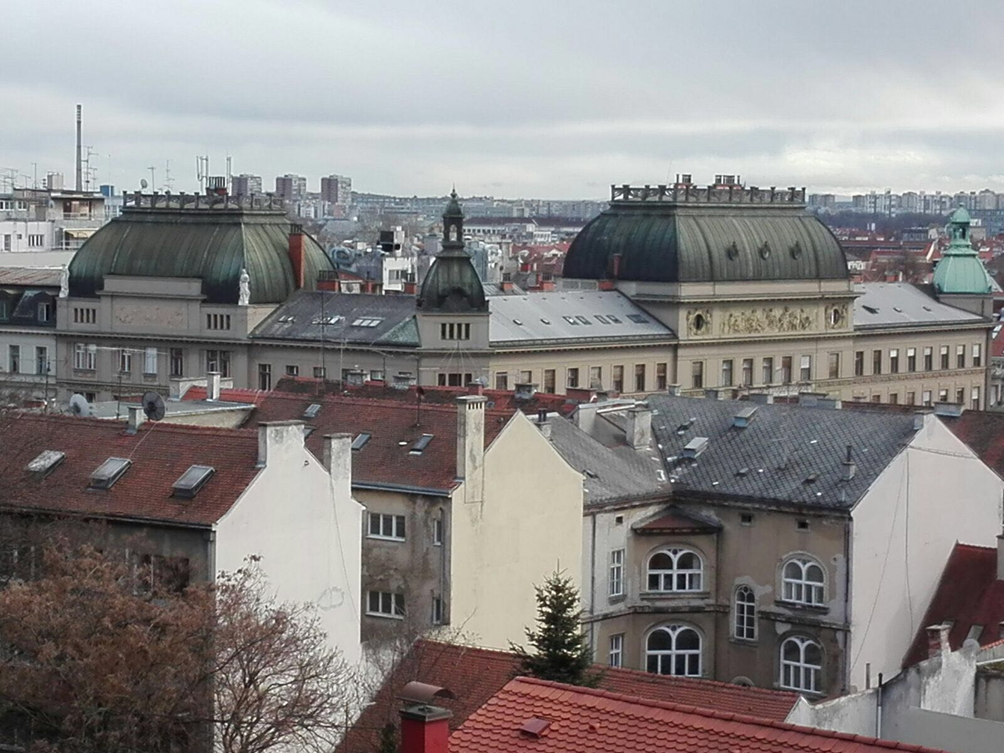